Ancient China
Huang He
The Huang He is called the Yellow River because it has yellow mud.
It is known as China’s Sorrow, because floods kill thousands.
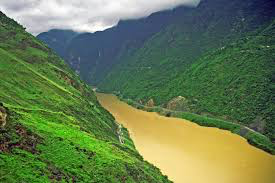 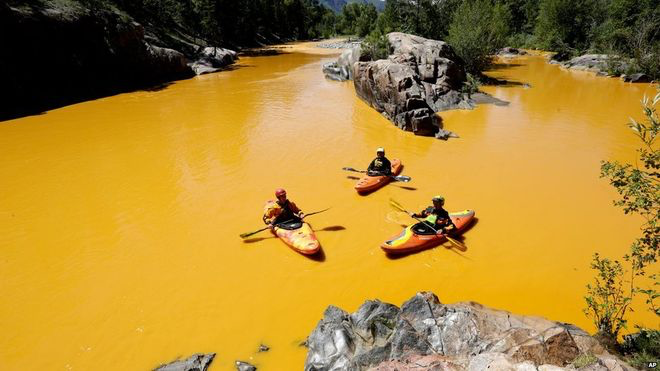 Xia Dynasty
The Xia (Hsia) Dynasty was the 1st dynasty of kings to rule China.
During this time, the Chinese made bronze, harvested silk, built irrigation canals, and used chariots.
Silk
Silk became China’s main export.  Silk is a thin cloth made from cocoons spun by silkworms.
The trade routes to West Asia and Europe were called the Silk Roads.
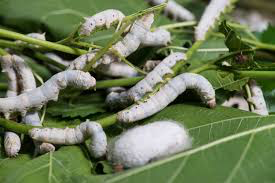 Religion
With the Shang Dynasty, the ancient Chinese worshipped their dead ancestors because they believed they had powers to help them.
The Chinese made sacrifices of food and animals to their gods.
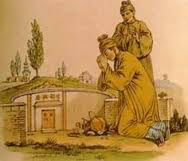 Confucius
Confucius was a famous philosopher who taught politeness, unselfishness, respect for laws, and hard work.
He believed the key to happiness is a good education.
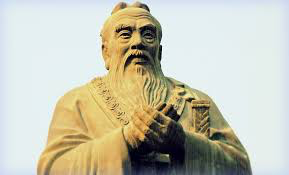 Confucius’ Sayings
"Hold faithfulness and sincerity as first principles.” 
"Have no friends not equal to yourself.”
"When you have faults, do not fear to abandon them.” 
“Before you embark on a journey of revenge dig two graves.”
“Everything has beauty but not everyone sees it.”
“I hear and I forget. I see and I remember. I do and I understand.”
The Great Wall
The Great Wall of China was built along the northern border of China to keep invaders out.
The wall had watchtowers, beacon towers to send signals, and blockhouses for soldiers.
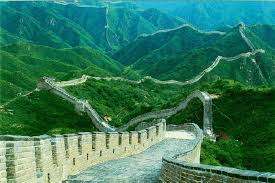 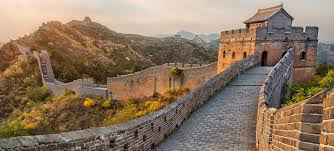